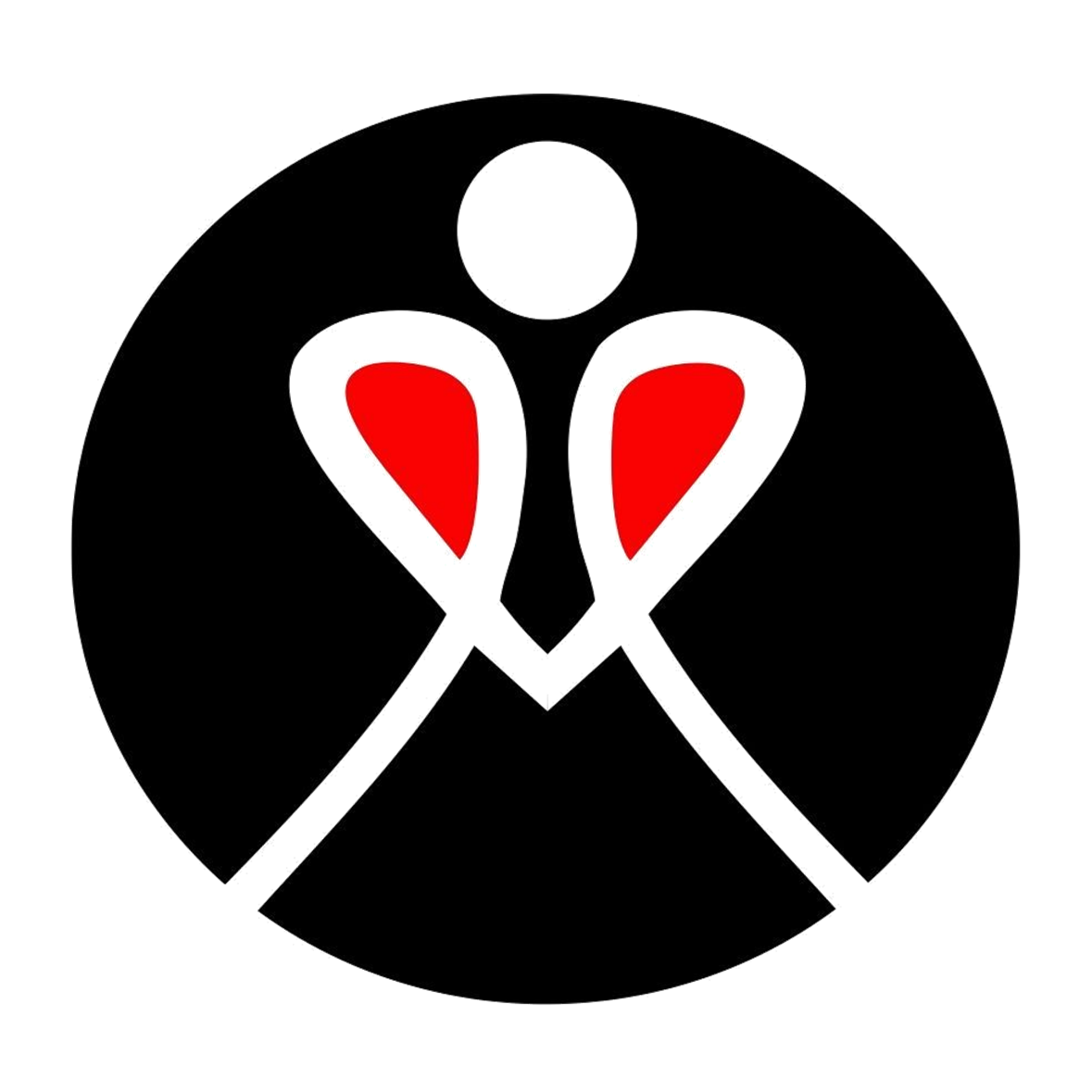 TÍTULO – VÍDEO PÔSTERApresentador, Outros autoresAfiliação*
MÉTODOS
INTRODUÇÃO
RESULTADOS
Apresentação breve pode ser em tópicos ou ilustrada da introdução/ justificativa do trabalho.
Apresentação em tópicos ou ilustrada dos métodos utilizados para os resultados apresentados.
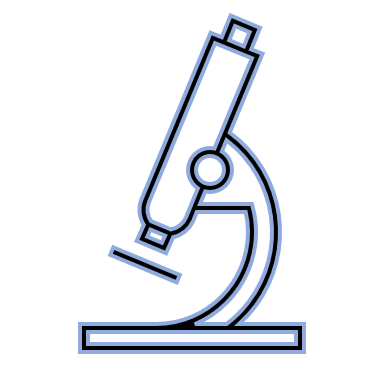 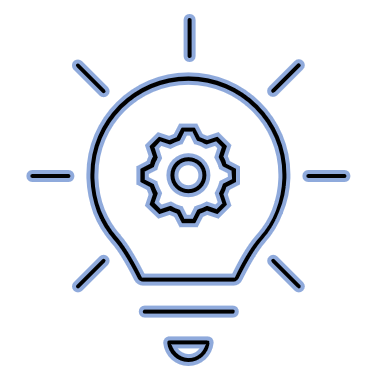 CONCLUSÃO
Estabeleça sua conclusão, que pode ser em forma de esquema, fluxograma ou uma frase.
Objetivo:
Apresentar em uma frase o objetivo do resumo.
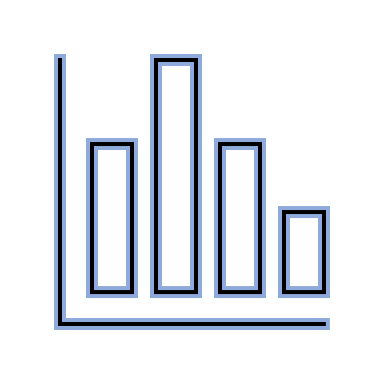 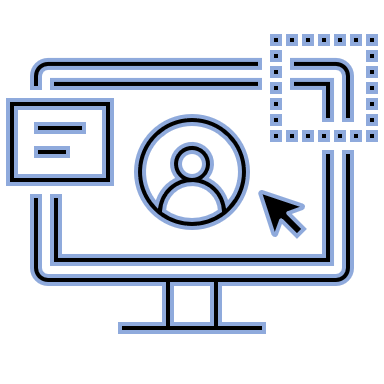 APOIO FINANCEIRO: